PHSE, SRE and Citizenship at Thomas Estley
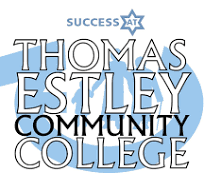 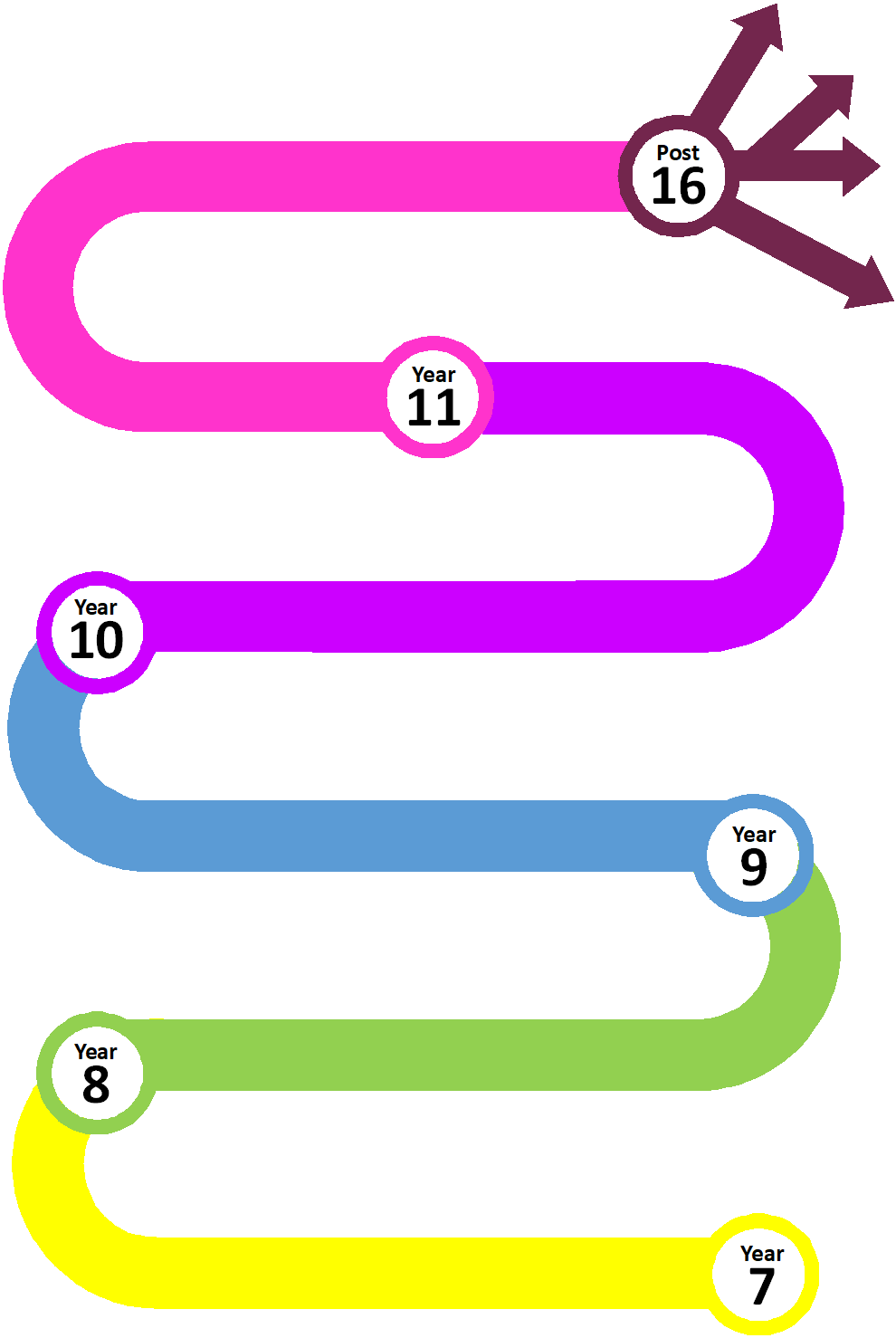 CITIZENSHIP
SRE
PSHE
Contraception and Parenting
Healthy Lifestyle
Post 16 Module
What makes a good relationship?
What I Need to Know
Healthy
Relationships
Healthy relationships Module
What Happens Next?
Mental Health
Personal safety Module
Relationships
and Consent
Good vs Evil
Drugs and Gangs
Careers Drop down day
STEM Module
Healthy Lifestyle
The Equality Act
Careers
Crime
Diversity Module
Drop down day
Personal Safety
Relationships
Diversity and Respect
Community and Me
Safety
TUTOR PROGRAMME –  CAREERS PROGRAMME
TUTOR PROGRAMME – READING PROGRAMME
TUTOR PROGRAMME – VOTES FOR SCHOOLS
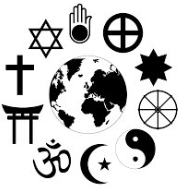 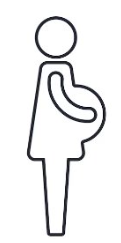 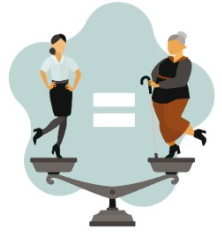 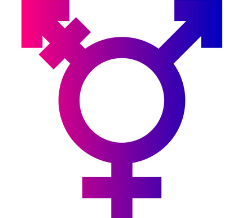 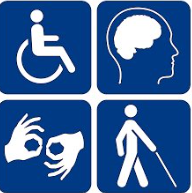 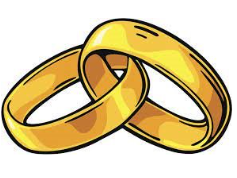 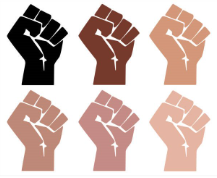 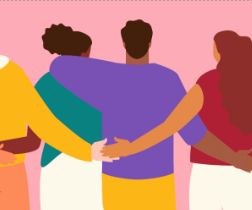 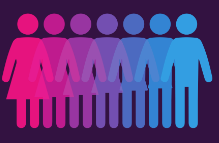 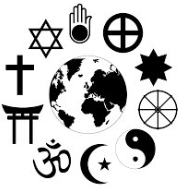 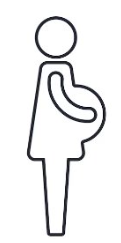 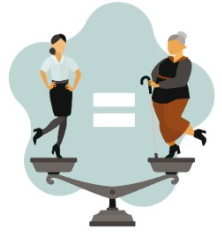 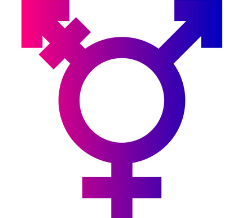 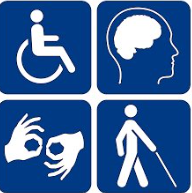 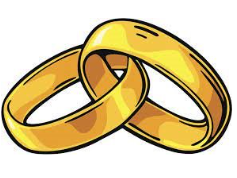 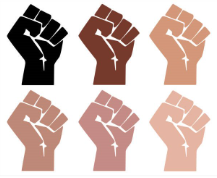 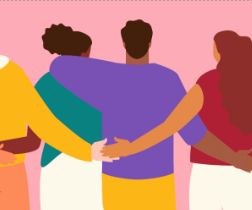 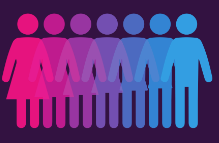